Podpora podnikání a zaměstnanosti v Olomouckém kraji
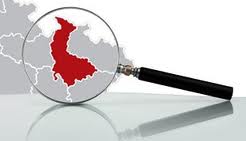 23. září 2014, Olomouc
Struktura prezentace
Olomoucký kraj v číslech
Podpora podnikání a zaměstnanosti
Olomoucký kraj v číslech
Olomoucký kraj v číslech
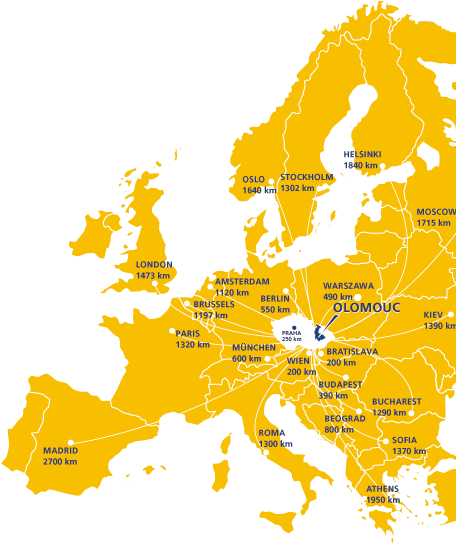 Rozloha: 5 267 km²
 Počet obyvatel: 636 356 
 Hustota osídlení: 121 obyvatel / km2
 Počet obcí: 399 
z toho měst: 30
městysů: 12
obcí s rozšířenou působností: 13
obcí s pověřeným úřadem: 20
místních akčních skupin: 16
Krajské město: 
    Olomouc (cca 100 tis. obyvatel)
Ekonomické informace
Průměrná mzda: 22 267 Kč 

 Podíl nezaměstnaných osob: 8,8 % 

 Hrubý domácí produkt: 63 % EU, 79 % ČR

 Počet podniků: 
MSP 			137 027
	Velké podniky  	92
Zdroj: ČSÚ, Data k 31. 12.2013
[Speaker Notes: Průměrné měsíční výdělky: 
Olomoucký kraj: 22,267 CZK (EUR 810, USD 1,113), 12. pozice v rámci ČR
ČR: (25,128 CZK in CR, EUR 913, USD 1,256)]
Průmysl
Stěžejní průmyslová odvětví:
elektrotechnický
strojírenský
optika a jemná mechanika

Klíčové obory průmyslu s největším inovačním potenciálem v kraji:
biotechnologie
nanotechnologie

Další tradiční odvětví:
potravinářský, textilní a oděvní, stavební, služby
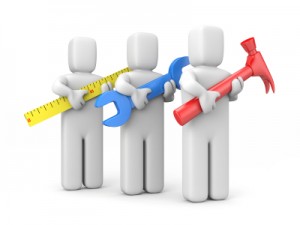 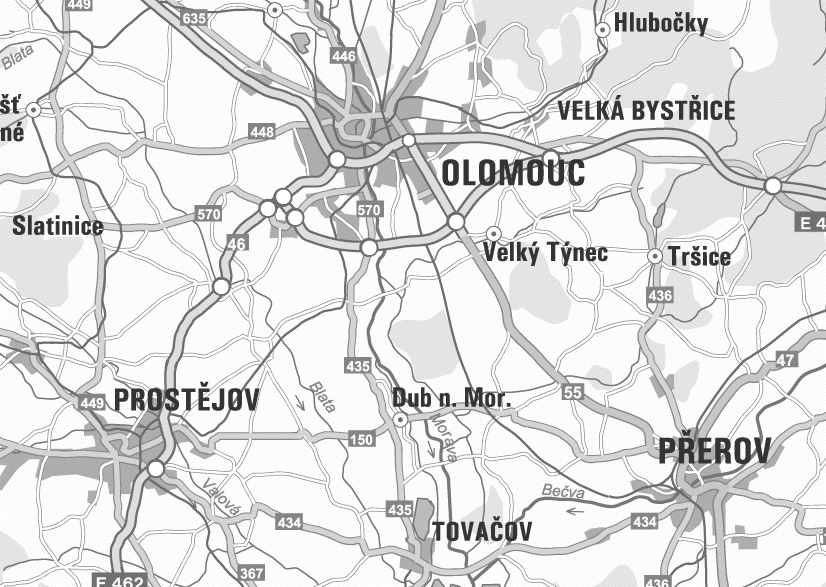 20,3 km
25 km
27,7 km
Podnikatelský trojúhelník
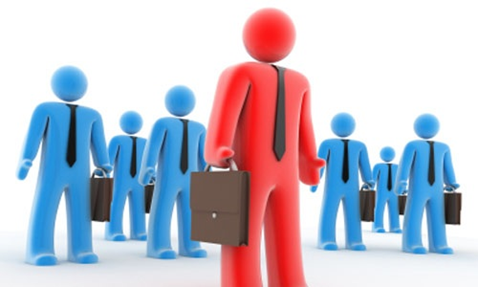 Olomouc-Prostějov-Přerov
Počet obyvatel v této oblasti: cca  300 tisíc
Vzdálenost pro dojíždění: méně než 30 km
Nezaměstnanost
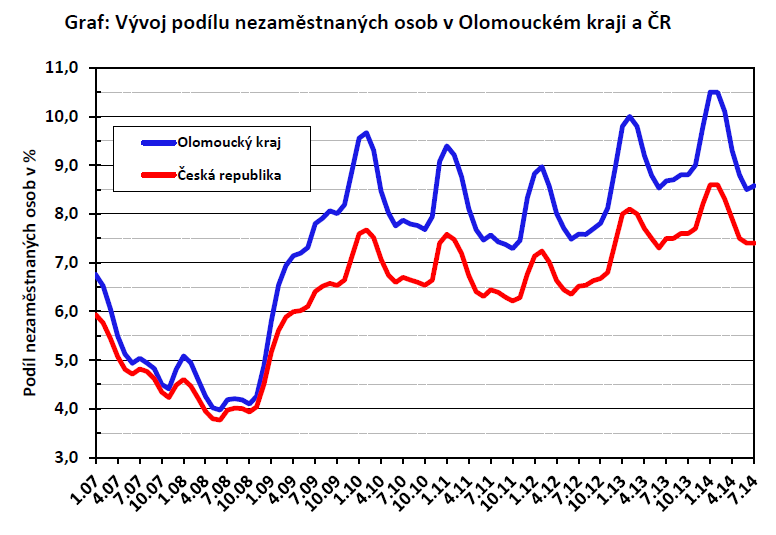 Zdroj: MPSV
Nezaměstnanost
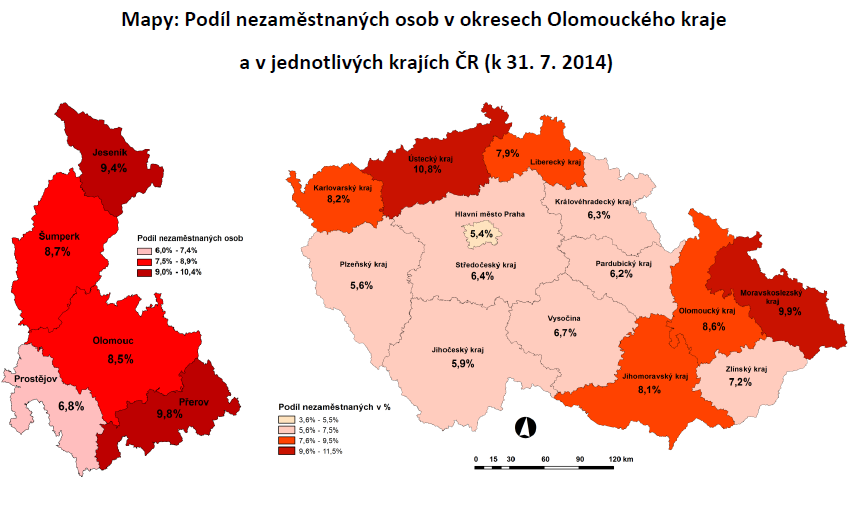 Zdroj: MPSV
Nezaměstnanost
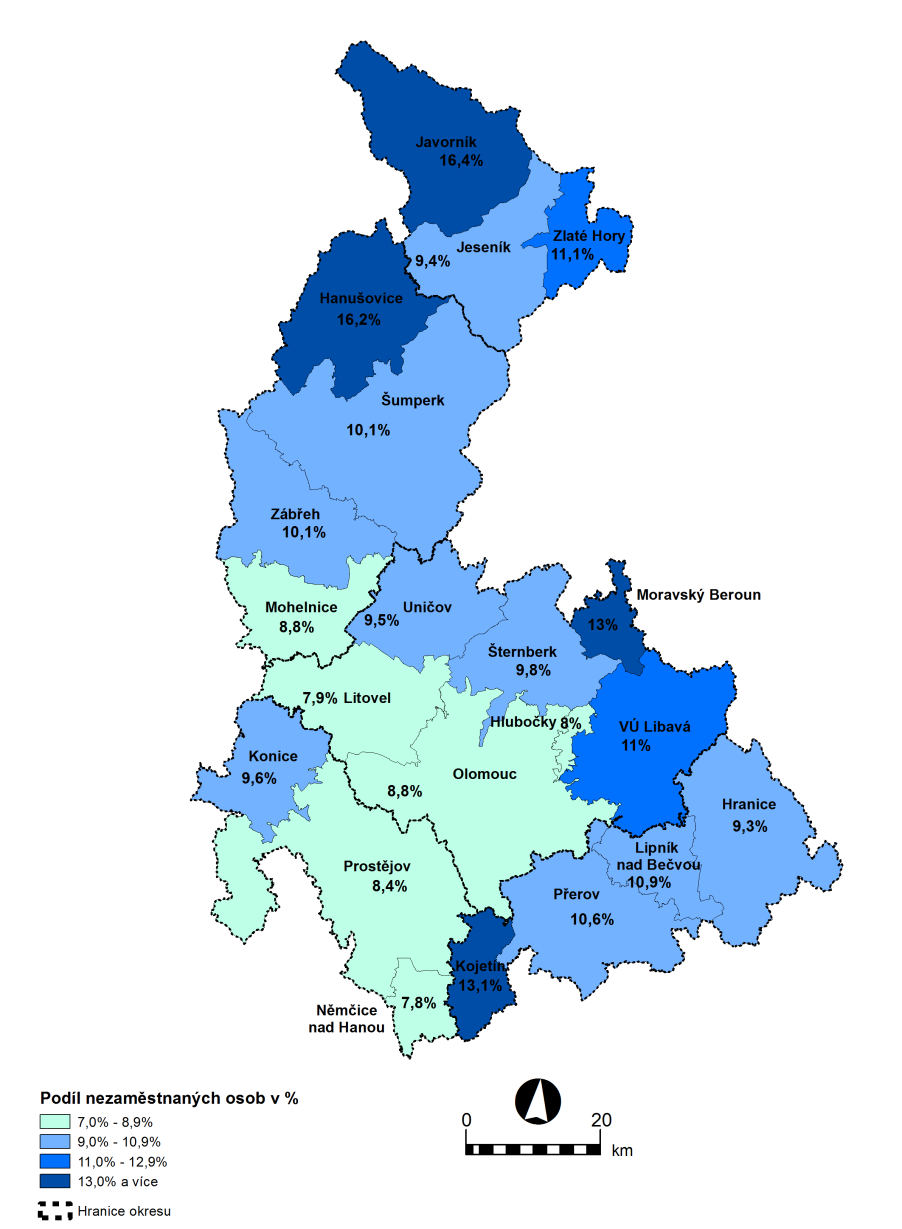 Zdroj: MPSV
Podpora podnikání 
a zaměstnanosti
Možnosti krajské samosprávy
Krajská samospráva může ovlivnit vývoj nezaměstnanosti pouze zprostředkovaně a v omezené míře

Zajištění dopravní obslužnosti v hůře dostupných oblastech kraje, rozvoj dopravní infrastruktury
Podpora cestovního ruchu
Nastavení vzdělávacího systému - Optimalizace středoškolského vzdělávání a spolupráce s VŠ 
Územní plánování kraje (Zásady územního rozvoje a územní studie-např. podnikatelských ploch, rozvoje cestovního ruchu, větrných elektráren, štěrkopísků atd.)
Spolupráce s ministerstvy a Asociací krajů ČR na nastavení podmínek dotací EU a ČR a hodnocení žádostí z Olomouckého kraje
Možnosti krajské samosprávy
Příspěvky z rozpočtu Olomouckého kraje (pro rok 2014)
Projekty do 25 tis Kč
Významné projekty
Program obnovy venkova
POV 2014 – hledisko míry nezaměstnanosti zařazeno mezi hodnotící kritéria programu
Míra nezaměstnanosti v POÚ dosahuje 110,1 – 130 % průměru Olomouckého kraje: 5 bodů
Míra nezaměstnanosti v POÚ dosahuje více než 130 % průměru Olomouckého kraje: 10 bodů
Finanční podpora pro Místní akční skupiny (MAS)
Příspěvky na hospodaření v lesích na území Olomouckého kraje
Vodohospodářský fond
Ostatní: sociální oblast, kultura a památková péče, dobrovolní hasiči, 		           prevence, zahraniční vztahy, výstavba a opravy cyklostezek atd.
Podpora podnikání
Vytváření podmínek pro rozvoj podnikatelských aktivit

Prezentace kraje  na veletrzích investičních příležitostí a odborných konferencích doma i v zahraničí
Podpora regionálního exportu
Podpora obchodní spolupráce s partnerskými regiony
Pořádání kulatých stolů pro podnikatele a podnikatelských misí
Databáze brownfieldů (provozována CzechInvestem)
Spolupráce s VŠ a VV institucemi z Olomouckého kraje
Inovační vouchery
Organizace soutěží pro podnikatele (Firma roku, Živnostník roku, Podnikatel roku, Město pro business, Podnikavá hlava)
Implementace Regionální inovační strategie OK, příprava RIS3 strategie (viz dále)
[Speaker Notes: KHK:
 
Olomoucký kraj dlouhodobě spolupracuje s Krajskou hospodářskou komorou Olomouckého kraje (dále jen KHK OK). Vzájemná spolupráce a finanční podpora činnosti je realizována na základě Rámcové smlouvy o spolupráci ze dne 28. 2. 2002. 
Krajská hospodářská komora Olomouckého kraje (KHK OK) realizovala v roce 2012 pilotní projekt s názvem BusinessPoint, jehož účelem bylo zřízení a zajištění chodu informačních, poradenských a konzultačních míst pro podnikatele ve všech okresních městech Olomouckého kraje. Tato místa přijímala a bezplatně vyřizovala dotazy zejména malých a středních podnikatelů z Olomouckého kraje. 
Aktivity projektu BusinessPoint směřovaly do tří základních oblastí: podpora exportu a mezinárodní spolupráce, podpora inovací výrobků a technologií, informační podpora malých a středních podnikatelů nebo začínajících podnikatelů.
V období od konce června do konce prosince 2012, kdy projekt běžel, bylo na všech kontaktních místech zodpovězeno celkem 367 dotazů a bylo uspořádáno celkem 18 vzdělávacích seminářů. 
 
VŠ a SŠ:
 
Univerzita Palackého v Olomouci (dále UP), zejména její Vědeckotechnický park, Podnikatelský inkubátor a projekty v oblasti inovací (BIOMEDREG, Regionální centrum pokročilých technologií a materiálů, Centrum regionu Haná pro biotechnologický a zemědělský výzkum) jsou Olomouckým krajem pravidelně prezentovány na veletrzích investičních příležitostí a odborných konferencích. Pomáhají tak šířit povědomí o Olomouckém kraji coby centru inovací.
V roce 2013 poskytl Olomoucký kraj Vědeckotechnickému parku Univerzity Palackého částku 95 tis. Kč na pořádání čtvrtéhoročníku soutěže Podnikavá hlava, jejímž smyslem je najít a odměnit podnikatelské záměry mladých lidí . 
 Veletrhy:
Olomoucký kraj se v rámci podpory podnikání pravidelně účastní veletrhů investičních příležitostí. Koncem dubna to je mezinárodní veletrh investičních příležitosti, podnikání a rozvoje v regionech Urbis Invest v Brně a začátkem listopadu krajská přehlídka investičních příležitostí RegionInvest v Olomouci. Olomoucký kraj na těchto veletrzích mimo jiné představuje vizualizace aktuálně probíhajících investičních projektů, či plánovaných developerských počinů na území celého kraje. Tradičními spoluvystavovateli jsou města Olomouc, Přerov, Prostějov, Litovel, Šternberk a Zábřeh. Olomoucký kraj však každoročně oslovuje všechny obce s rozšířenou působností s nabídkou spoluúčasti za zvýhodněných podmínek a nabízí volné vstupenky starostům všech obcí a měst v Kraji.
 
Soutěže pro podnikatele:
V Olomouckém kraji jsou vyhlašována regionální kola soutěží: Podnikatel roku, Firma roku a Živnostník roku. Od roku 2010 Olomoucký kraj ve spolupráci s Vědeckotechnickým parkem Univerzity Palackého v Olomouci (dále jen VTP UP) vyhlašuje soutěž o nejlepší podnikatelský záměr s názvem Podnikavá hlava. Všechny výše jmenované soutěže se konají pod záštitou hejtmana, případně resortního náměstka.]
Spolupracujeme
Krajská hospodářská komora Olomouckého kraje

 Regionální kancelář CzechInvestu pro OK

 Asociace malých a středních podniků 		          a živnostníků ČR

 Svaz podnikatelů ve stavebnictví v ČR
 Svaz průmyslu a dopravy ČR
 Svaz obchodu a cestovního ruchu
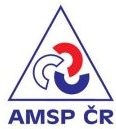 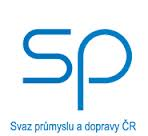 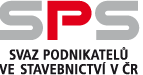 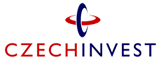 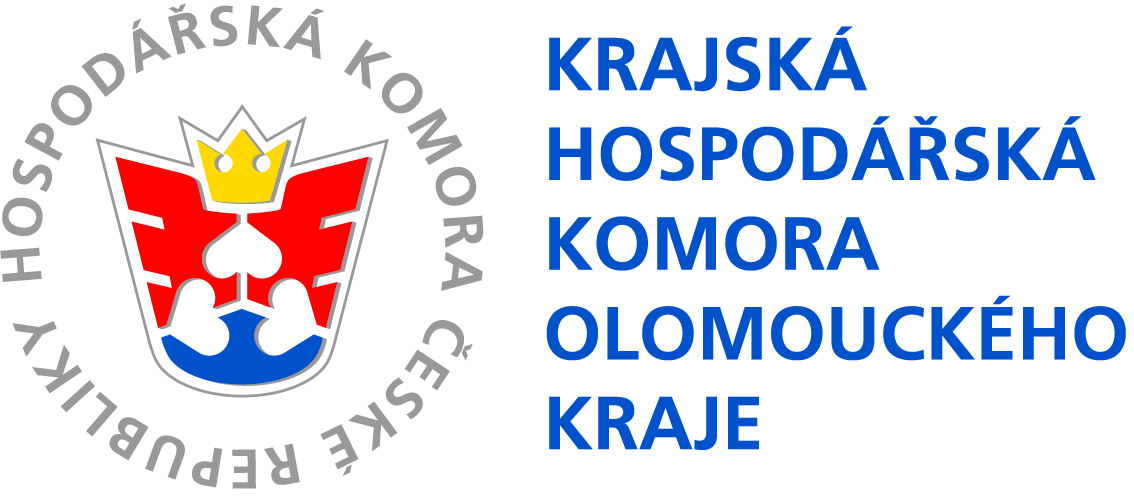 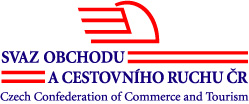 Podpora zaměstnanosti
Realizace akcí zaměřených na propagaci nástrojů v oblasti trhu práce
Participace na projektech zaměřených na trh práce
Realizace seminářů na podporu sociálního podnikání
Možnosti čerpání dotačních prostředků z dotačních titulů
Příklady připravovaných a realizovaných aktivit v oblasti sociálního podnikání v Olomouckém kraji (ERGONES, TREND, VS RYCHLEBY, SENZA, GRANITES)
Další běh seminářů se uskuteční v září 2014
Kulaté stoly na Jesenicku a v dalších postižených oblastech OK
Od začátku roku 2010 bylo v Jeseníku realizováno celkem 8 jednání za účasti všech důležitých partnerů
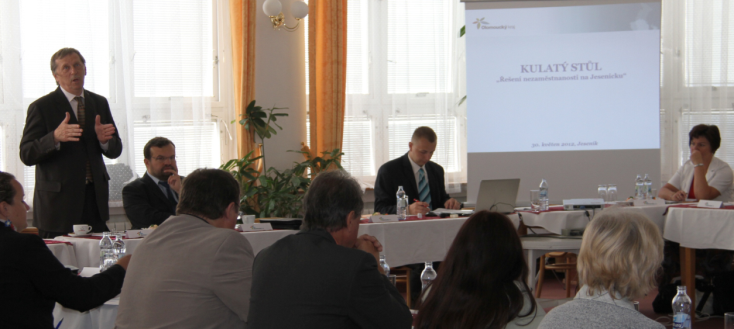 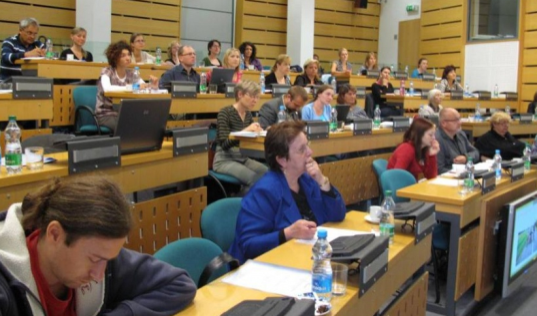 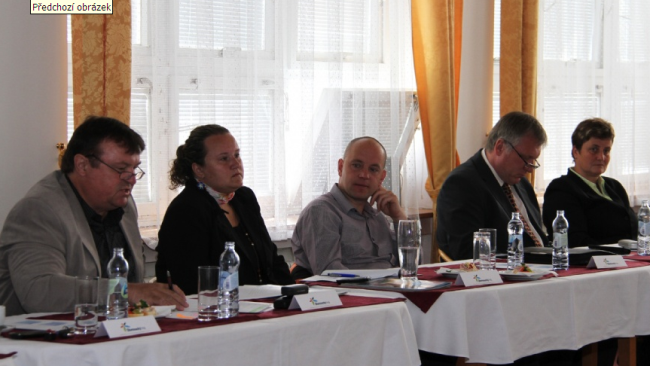 [Speaker Notes: Nad rámec uvedených činností byla v roce 2010 v rámci odboru strategického rozvoje kraje vytvořena samostatná agenda „koordinátora pro oblast zaměstnanosti“

Spolupráce se Sdružením měst a obcí Jesenicka při požadavcích na zvýhodnění nezaměstnaností postižených regionů 

Od začátku roku 2010 bylo v Jeseníku realizováno celkem 8 jednání za účasti všech důležitých partnerů 

Únor 2010, Květen 2010, Září 2010, Únor 2011, Červen 2011, Prosinec 2011, Květen 2012 (poslední jednání se uskutečnilo dne 26. 2. 2014)

Krajská úroveň: Olomoucký kraj, CzechInvest, Regionální rada odborových svazů ČMKOS, Úřad práce ČR – KrP v Olomouci, Krajská hospodářská komora Olomouckého kraje, Univerzita Palackého v Olomouci

Místní úroveň: Zástupci samospráv z regionu Jesenicka, Sdružení měst a obcí Jesenicka, Okresní hospodářská komora Jeseník, Okresní agrární komora Jeseník, MAS Jesenicko, zástupci mikroregionů (Javornicko, Jesnicko, Zlatohorsko, Žulovsko)]
Partnerství OK v projektech
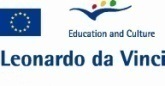 ŠANCE 2013
Zahraniční odborné stáže pro absolventy VŠ v Olomouckém kraji – navazuje na již realizované projekty Šance 2011 a Šance 2012 díky kterým bylo realizováno celkově 45 zahraničních odborných stáží. 
Místní partnerství zaměstnanosti
Projekt Místní partnerství zaměstnanosti v Olomouckém kraji – realizace místních kulatých stolů v regionu a přenos know-how v oblasti strategického plánování. Hlavním cílem je vznik Společného akčního plánu zaměstnanosti pro Olomoucký kraj
Centrum sociálně orientovaných inovací
Využívání inovací ve venkovských regionech a hledání forem podpory zaměstnávání osob ohrožených na trhu práce
EDU2WORK 
„Spolupráce škol a veřejných institucí v česko-polském pohraničí v oblasti vzdělávání k vyšší uplatnitelnosti na trhu práce“
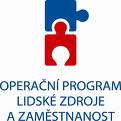 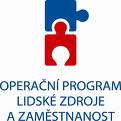 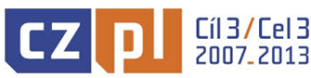 [Speaker Notes: ŠANCE 2013
Zahraniční odborné stáže pro absolventy VŠ v Olomouckém kraji – navazuje na již realizované projekty Šance 2011 a Šance 2012 díky kterým bylo realizováno celkově 45 zahraničních odborných stáží. 
Místní partnerství zaměstnanosti
Projekt Místní partnerství zaměstnanosti v Olomouckém kraji – realizace místních kulatých stolů v regionu a přenos know-how v oblasti strategického plánování. Hlavním cílem je vznik Společného akčního plánu zaměstnanosti pro Olomoucký kraj
Centrum sociálně orientovaných inovací
Využívání inovací ve venkovských regionech a hledání forem podpory zaměstnávání osob ohrožených na trhu práce – realizátorem je Centrum pro komunitní práci Moravskoslezského kraje. V rámci projektu byla vytvořena dvě „Centra sociálně orientovaných inovací“ (CSI) – jedno v Šumperku a druhé v Lipníku nad Bečvou, kde probíhají školení cílové skupiny.
EDU2WORK 
„Spolupráce škol a veřejných institucí v česko-polském pohraničí v oblasti vzdělávání k vyšší uplatnitelnosti na trhu práce“ – jednou z aktivit projektu je analýza přeshraničního trhu práce v území Jesenicka a Bruntálska s částí věnovanou návrhům opatření]
Děkuji za pozornost
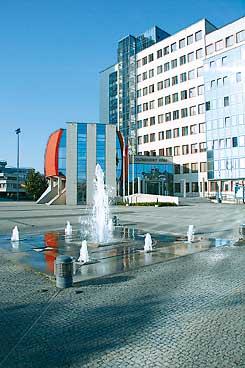